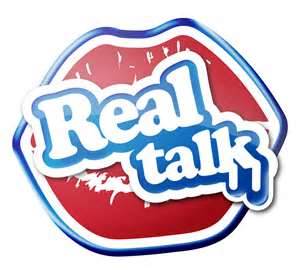 5種常見溝通型態
陳亭君
                         林姿妤
　　　　　　黃皓維
王瀚廷
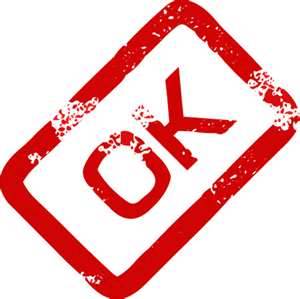 討好型
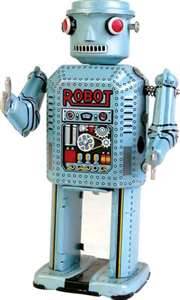 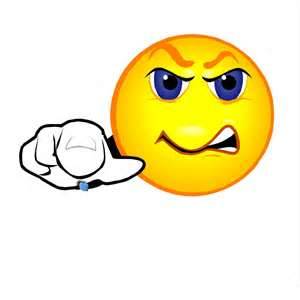 一致型
責備型
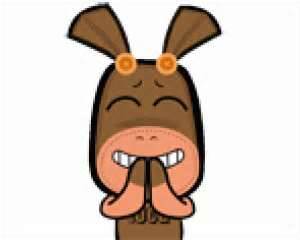 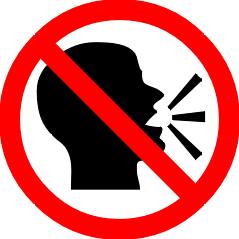 超理智型
打岔型
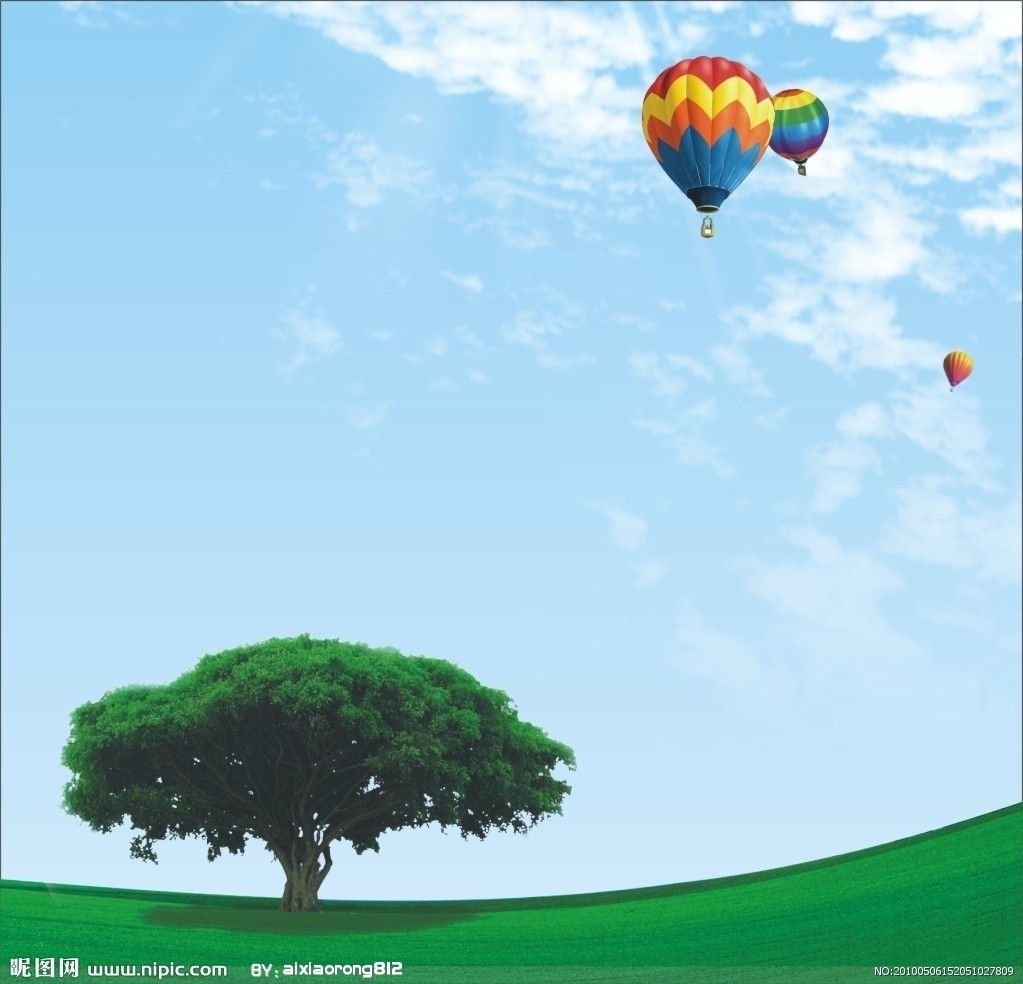 自我介紹
姓名: 陳亭君
班級: 英語二甲
綽號: 大樹
星座: 水瓶座
喜歡什麼: 聽音樂
最不喜歡: 做決定
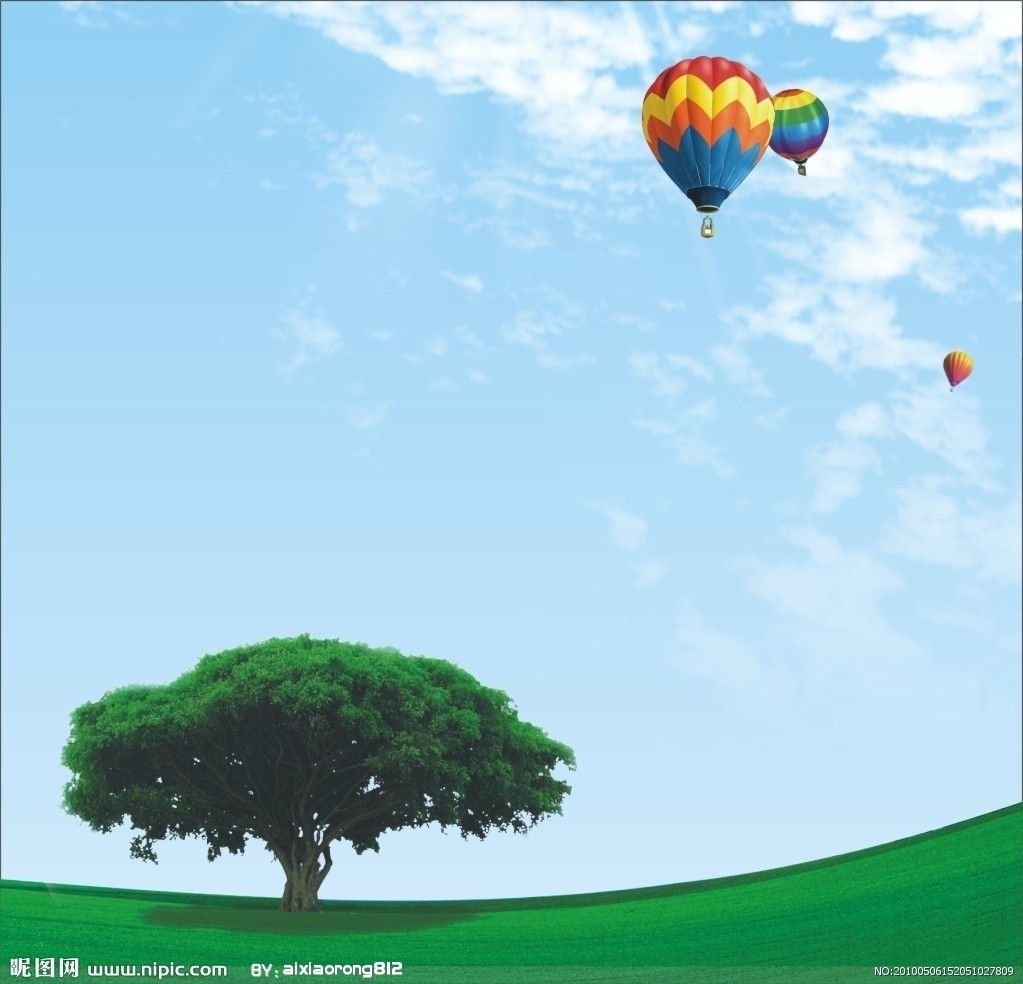 自我介紹
姓名: 王瀚廷
班級: 電商一甲
綽號: 小左
星座: 雙子
喜歡什麼: 簡單
最不喜歡: 複雜
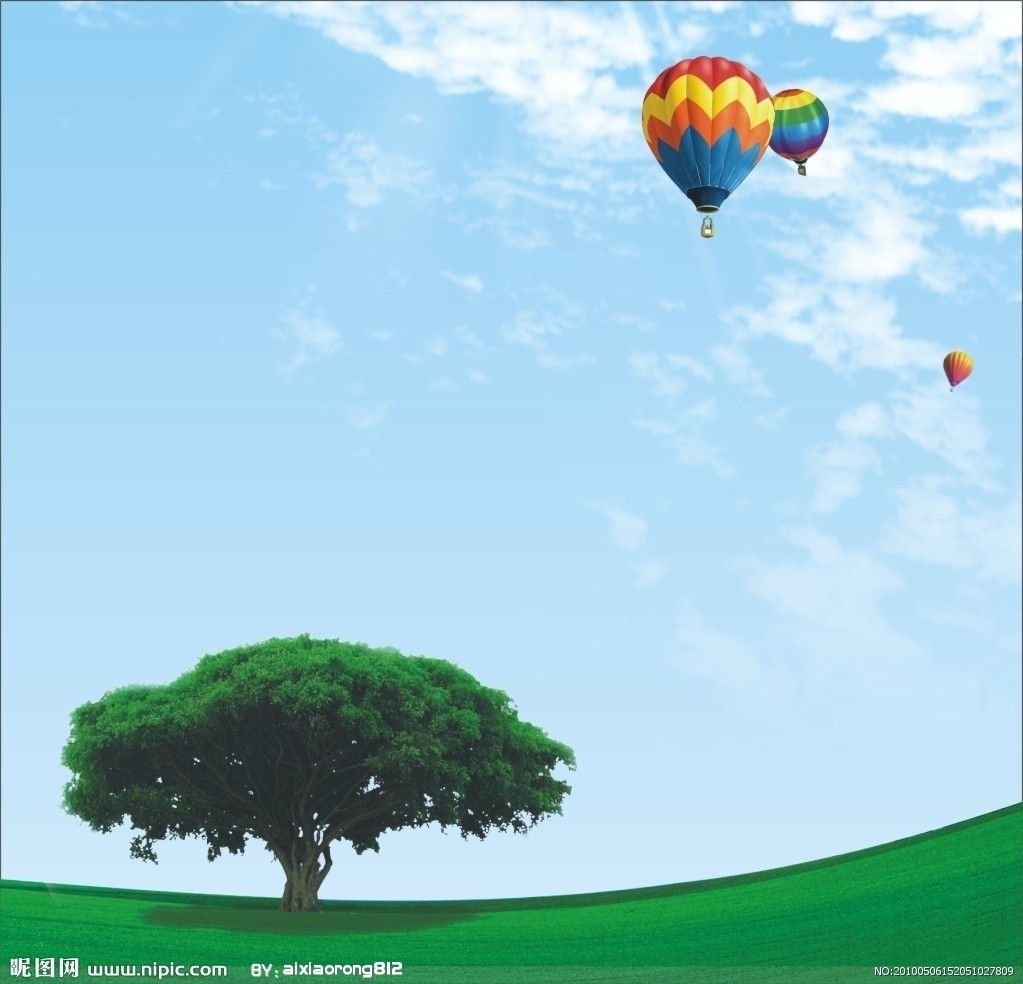 自我介紹
姓名:林姿妤 
班級: 行流一乙
綽號: 一隻魚
星座: 雙魚
喜歡什麼: 吃東西
最不喜歡: 減肥
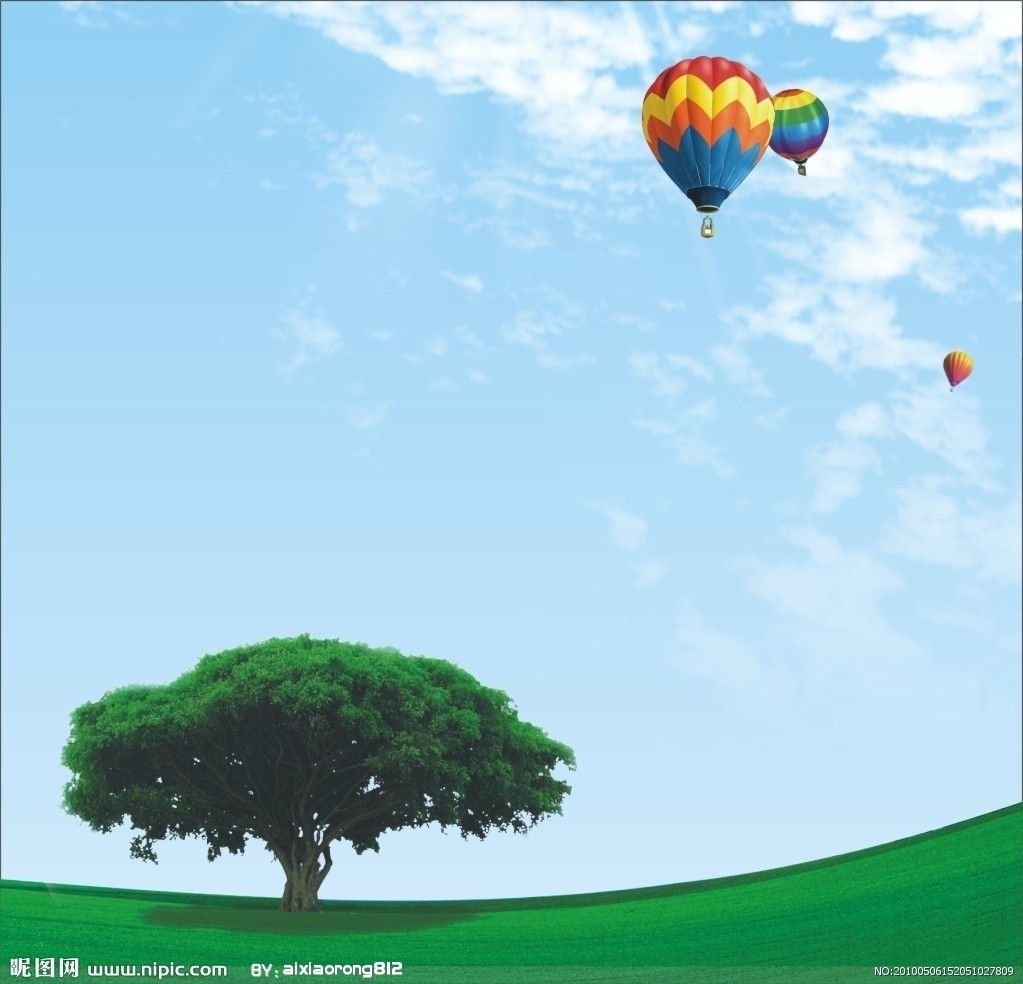 自我介紹
姓名: 黃皓維
班級: 多樂二乙
綽號:狐狸 
星座:金牛 
喜歡什麼:畫畫 剪接後製
最不喜歡:灰塵
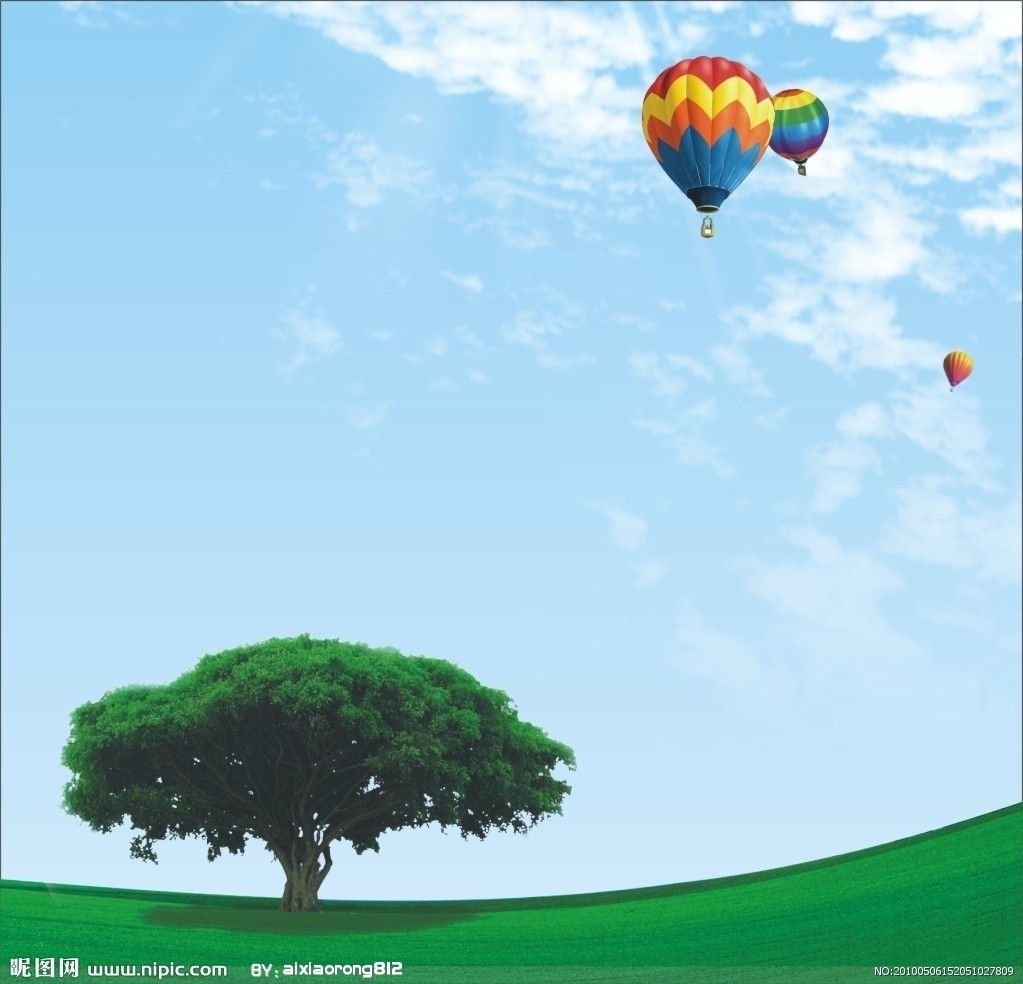 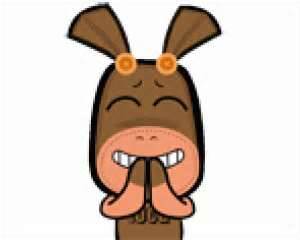 討好型
討好者總是用一種討好或逢迎的方式，試著取悅別人或向別人道歉，沒有所謂的不同意。
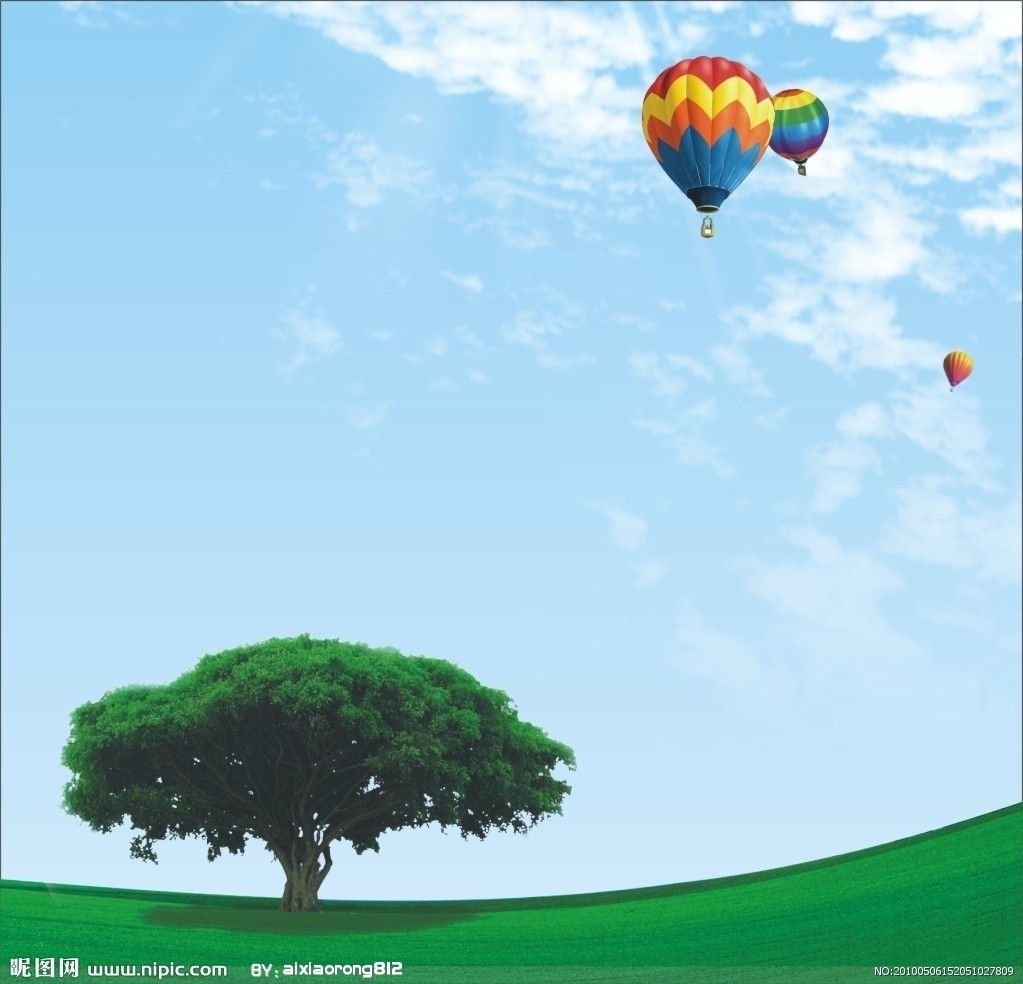 亭君：我覺得討好型是溝通理最弱的一種表現，它委曲求全，沒有自己的意見及看法，處處委屈自己。一點也沒有個性。
姿妤：討好型在現今社會上朋友與朋友之間的相處，或許會得到比較多人的喜愛，因為這種型的人好接近好相處，有時在討論事情時，較容易溝通，他或許也有想法，但是為了其他人的感受，就算他不想，但也會不說，還是會跟著大家的腳步走，簡單來說就是不想因為自己而造成其他人的不方便。
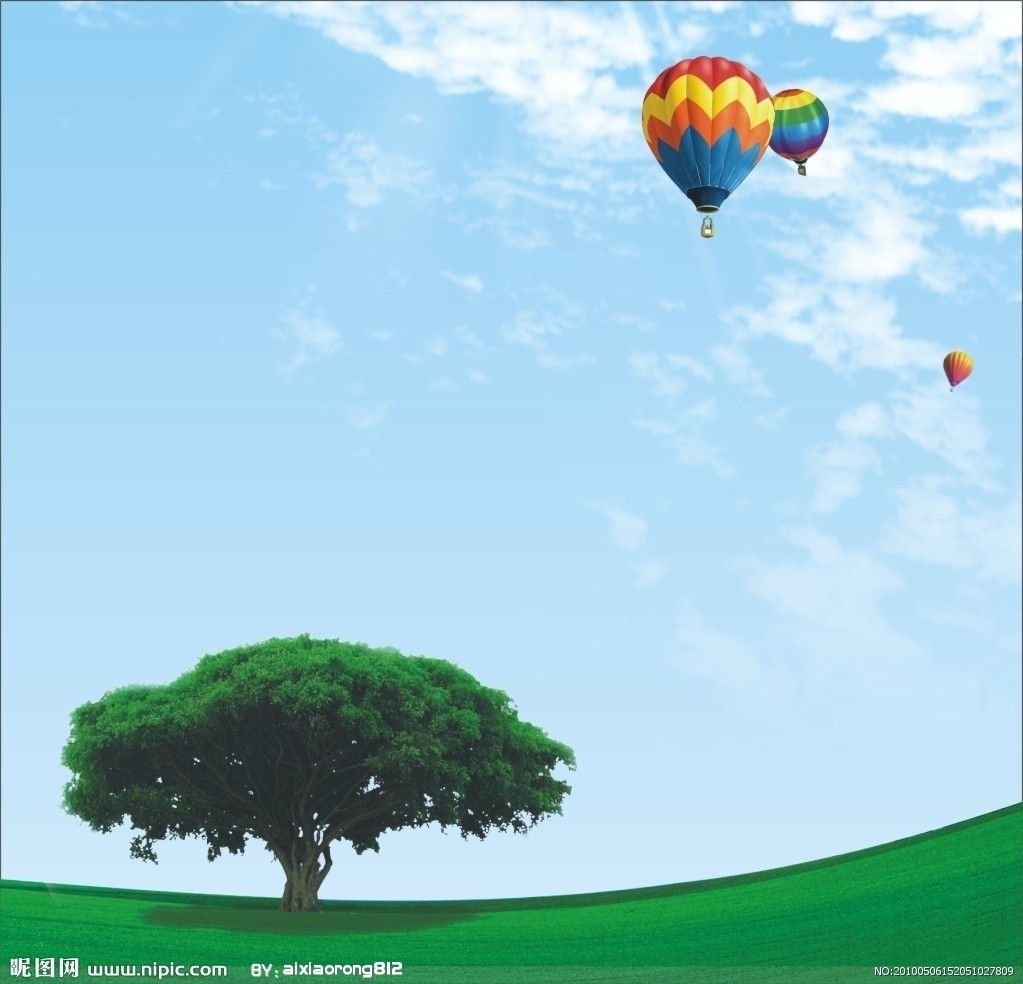 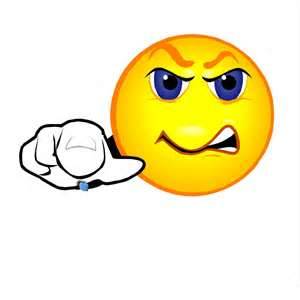 責備型
所說的話都表示不同意，處處責問別人，身體會擺出指責別人的樣子。肌肉和器官呈現緊縮，血壓上升、聲音、大而尖銳。
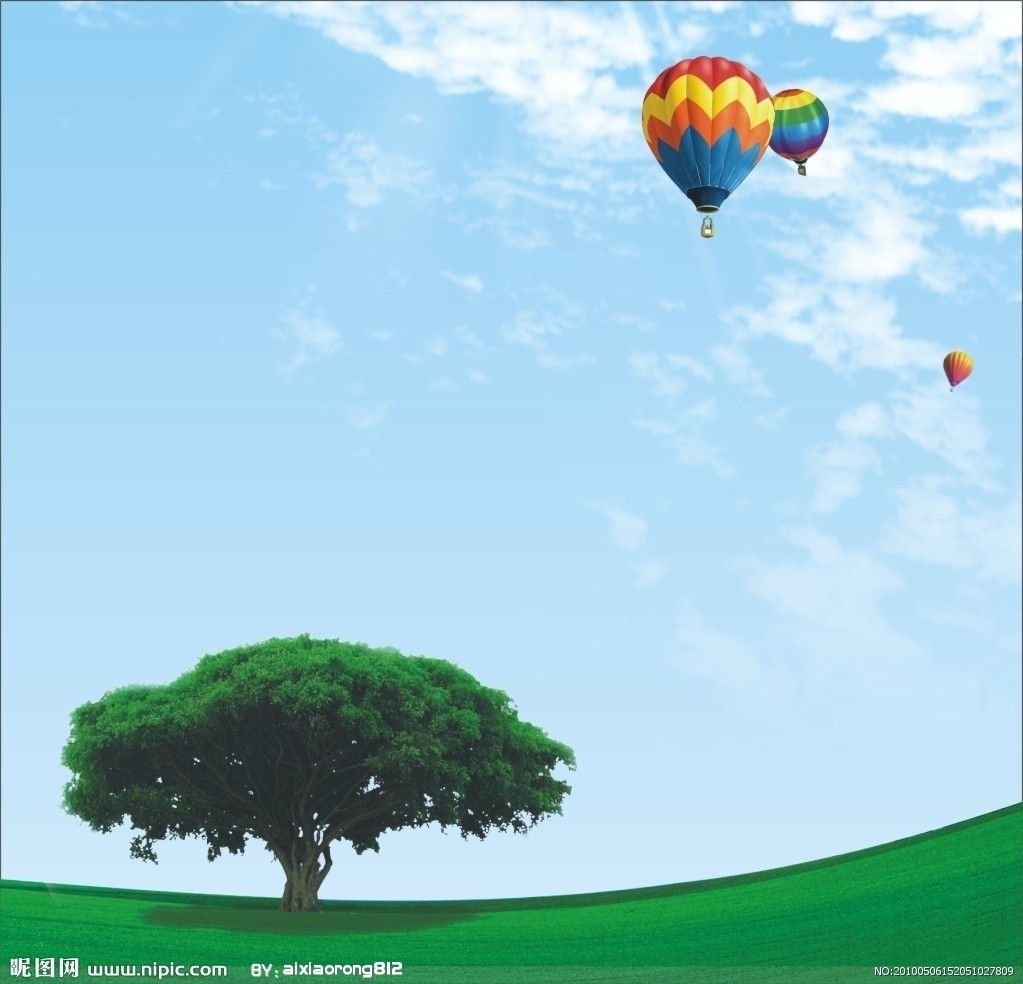 瀚廷： 在家庭關係中，我觀察到人們溝通時有35%的人都是以責備的形式在說話，這些人，總是把責任都丟給別人，好像自己都沒責任一樣，真的是很要不得的想法，也只能說是很自私的想法，是破壞人際關係之前真實坦誠相處的型態，所以不論是在家庭或是團體關係中，都應該已臻成互相溝通。
皓維:這類型的人在社交地位上通常不是很高就是很低,對於凡事都以責備他人為優先,這類型的人不是能力太高就是為了掩蓋自己的不足,也比較容易遭受他人的討厭.對於事情的看法以先審視他人為優先,之後才會審視自己,甚至一點都不會檢討自己似乎以批判他人為樂趣,這種心態我覺得不　　　　　可取。
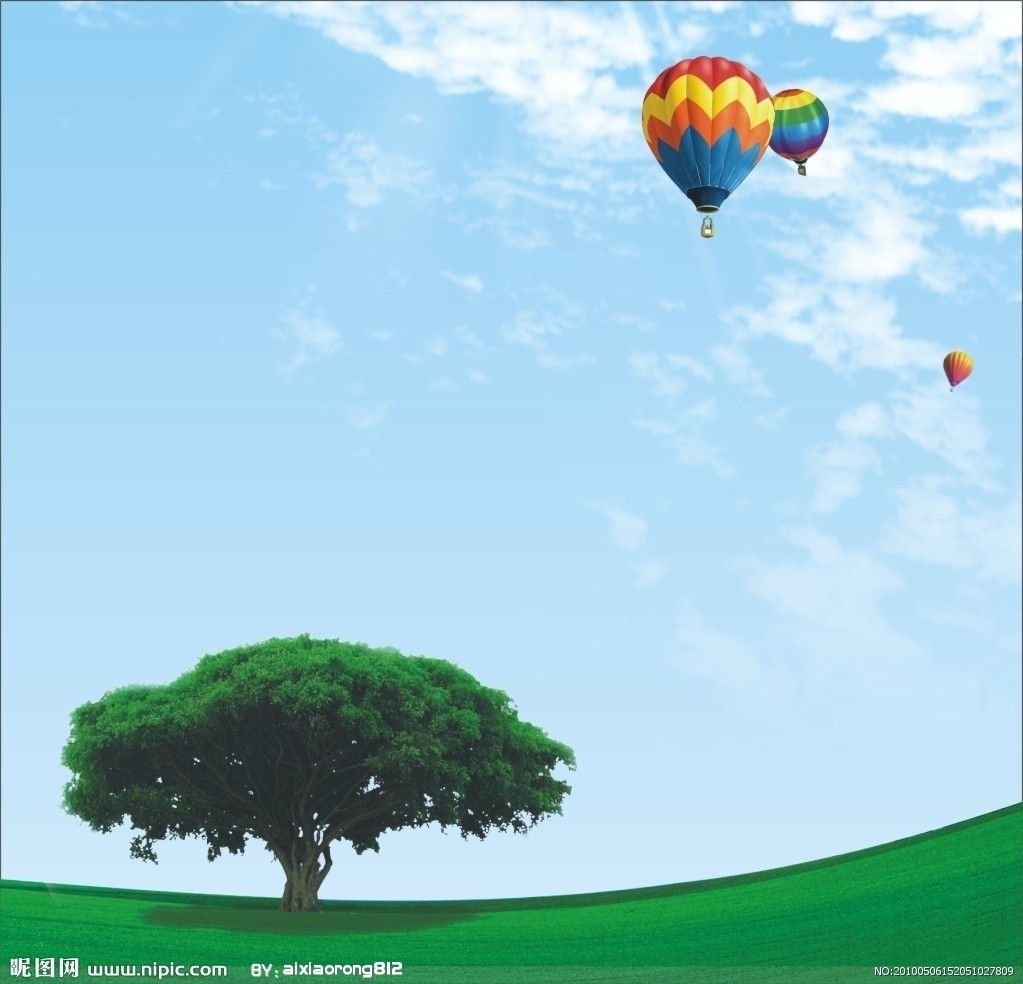 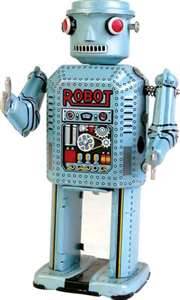 超理智型
超理智型的人所說的話都是道理和解釋分析，身體就像電腦班方正。
超理智型的聲音就像機器人活人一般，將一切理想化，不會給予太多的反應。
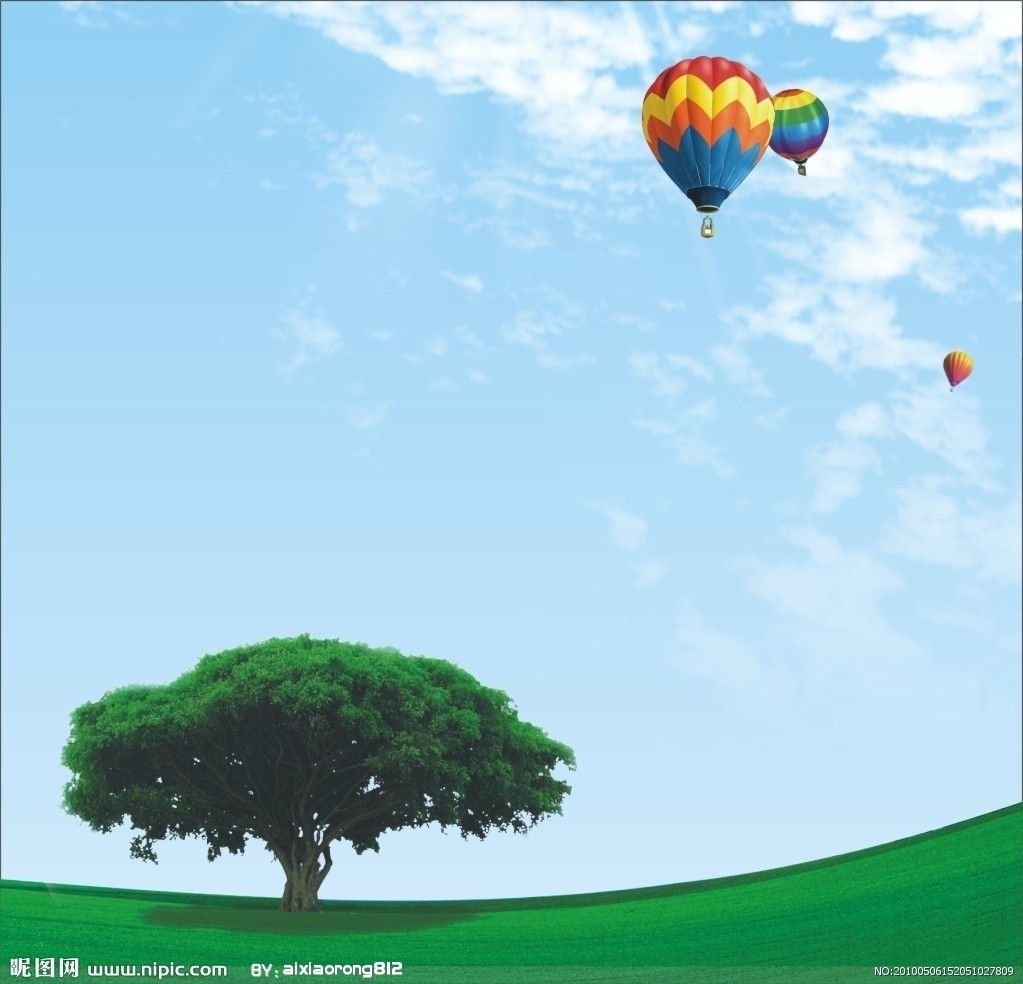 姿妤: 超理智型，通常活在自我世界，或是自我感覺良好，他們沉靜在自己的理智，總覺得自己是對的，完全融不下別人的意見。
亭君：我覺得超理智型的人很好，因為他們會冷靜思考，而不是衝動最後卻沒到好結果。但缺點就是太過冷靜，有時候後會忽略到別人的意見，沉溺在自己的世界裡，反而忘記表達自己感受。
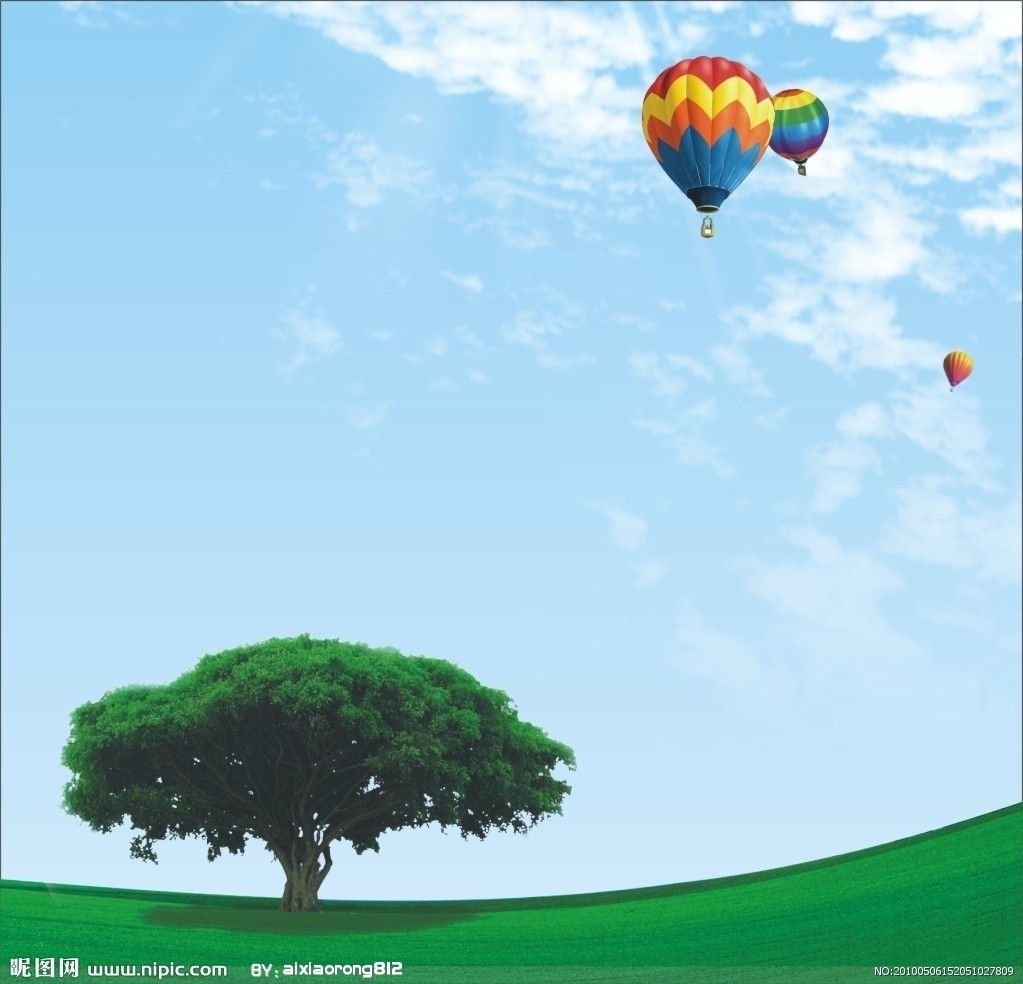 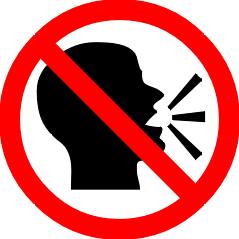 打岔型
所說的話不切實際，沒有意義，身體產生多角形而沒重心。內心深處是「沒有人在乎我及關心我，沒有地方容的下我。」反映不到重點。
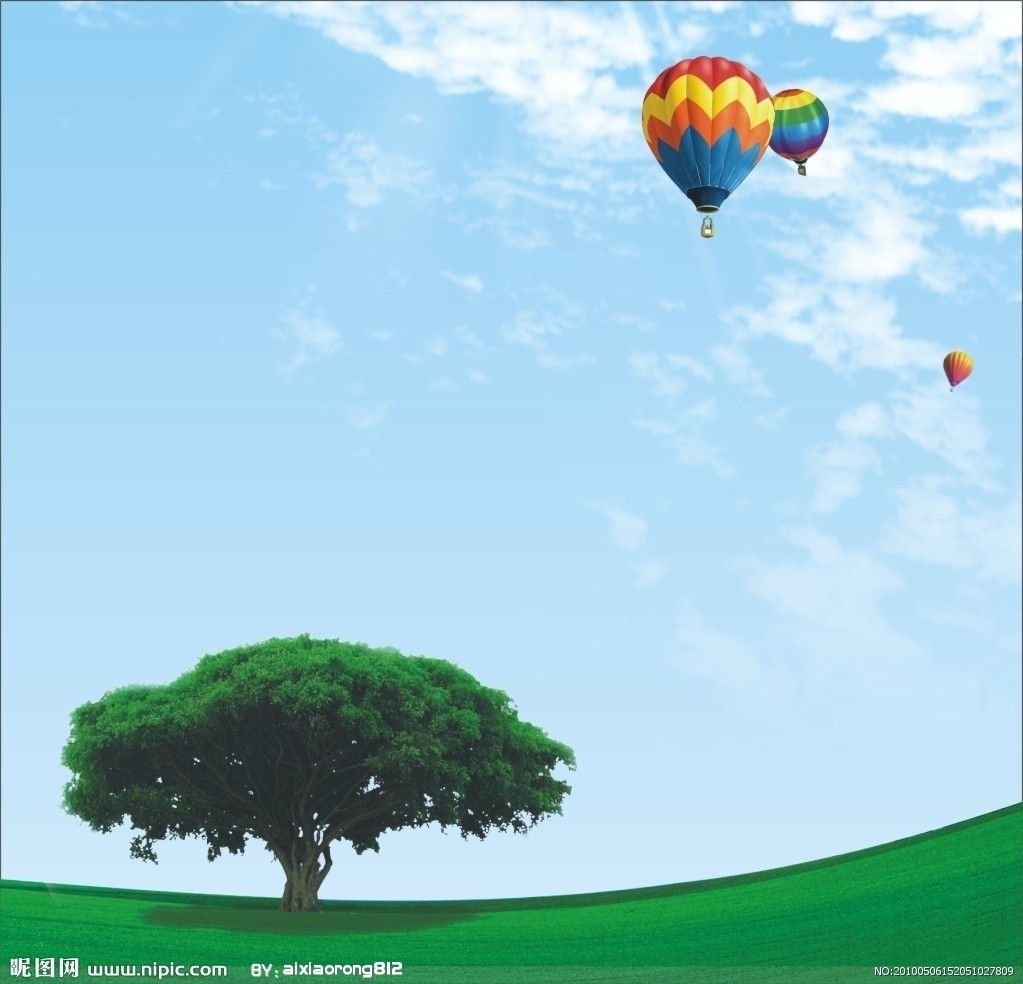 瀚廷：打岔型態此種溝通型態，說話時是沒有重心的，不切題也沒有意義，根本是浪費時間，就因為自己無俚頭地說些沒意義的話，卻忽略了別人的存在和感受，再予人勾的時候這樣是很沒有禮貌的事情，會讓他人不想和這種人繼續說話，畢竟和一個你說甚麼都不在乎的人溝通也都是多餘的。
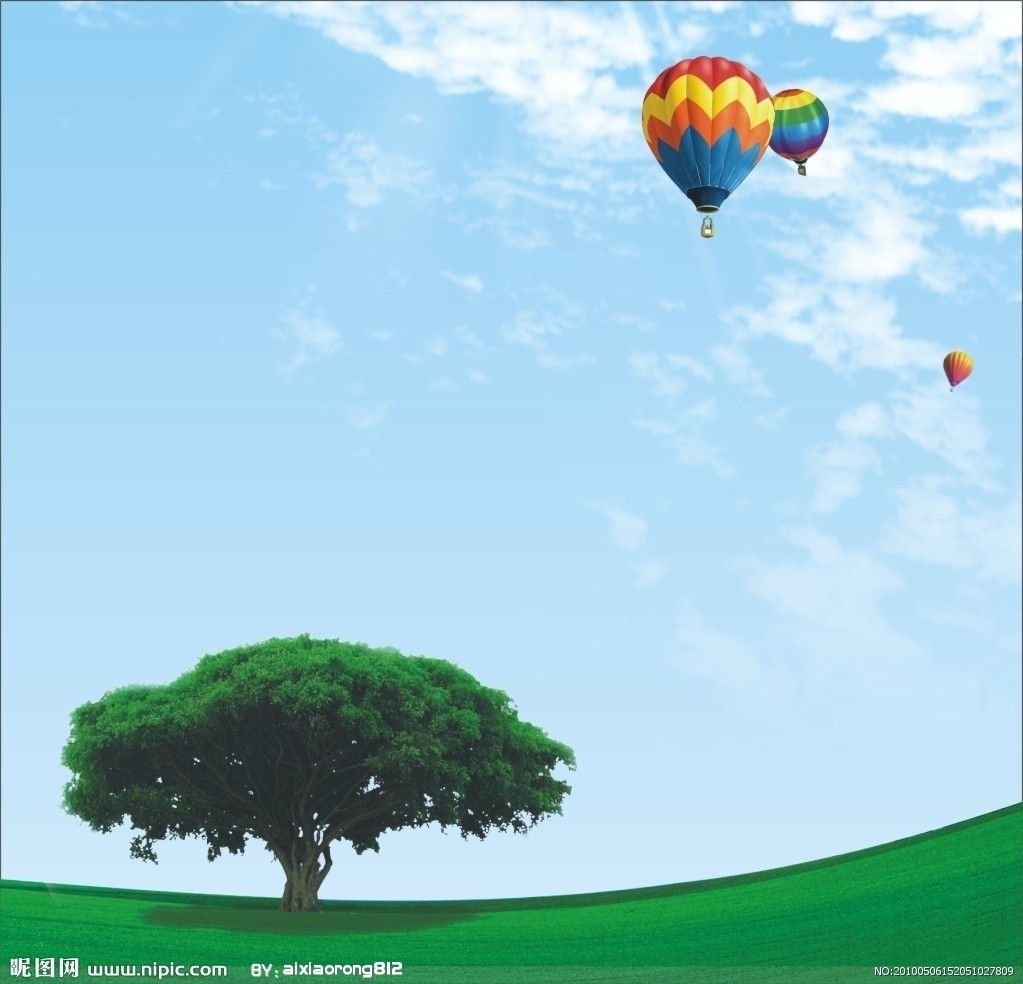 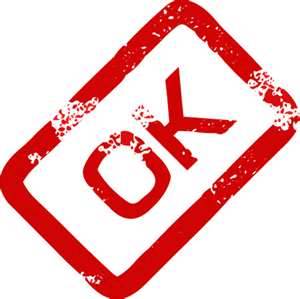 一致型
發出訊息的每一部分都朝同一步走，聲音、表情、姿勢、聲調都符合一致。使雙方感到舒服自在。
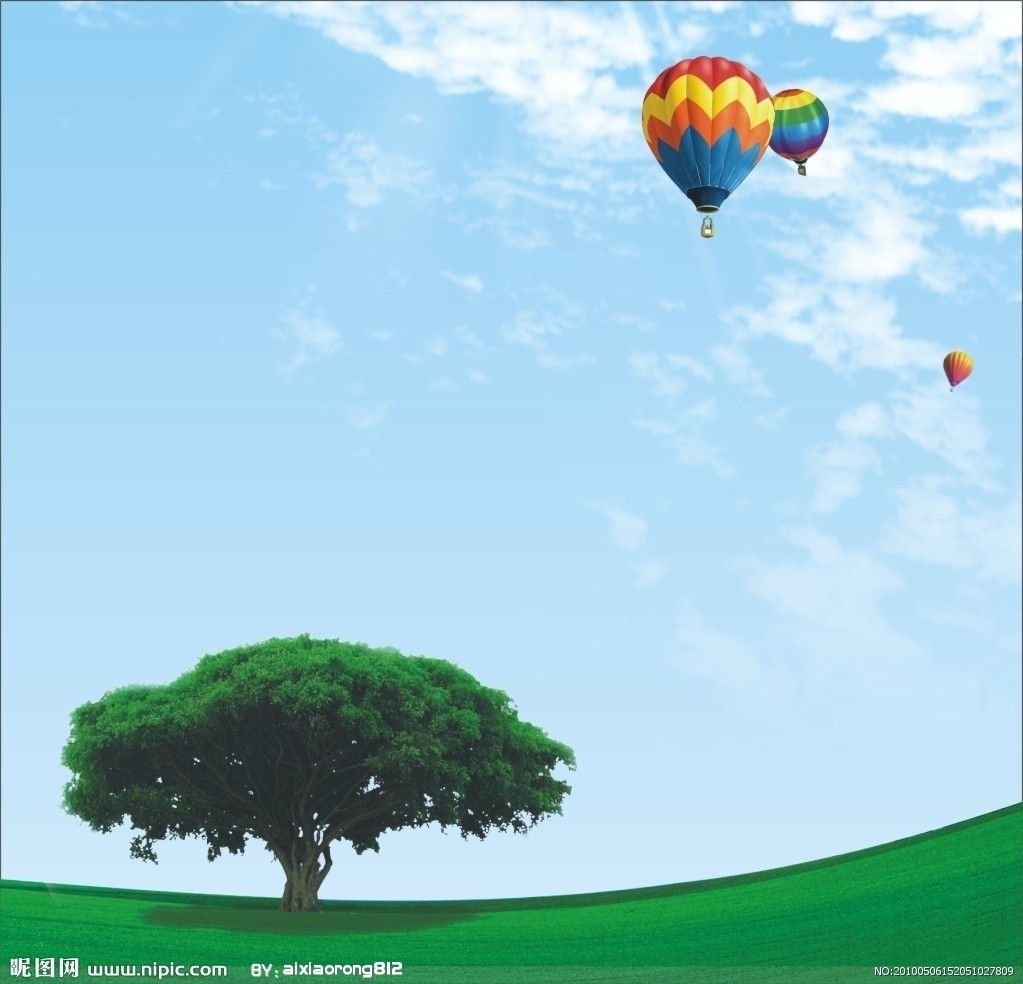 皓維：這類型的人在社會上感覺比較少出現,發出的訊息和說的話以及表情等等都表現了一致性現今社會上有很多地方需要用到依些小手段,如果待人太過真誠比要容易被騙,也比較容易引起他人情緒,說話上也比較直接,不過這樣也不是沒有好處,有些老闆或是朋友比較喜歡直爽的人,甚至一些情人也是,我對於一致型的看法有利有弊,需要注意不要太過直接而傷到人,不過相處之下也容易讓人感覺親近,畢竟少掉了一些技倆跟謊言,容易互相信任建立起堅定情誼。
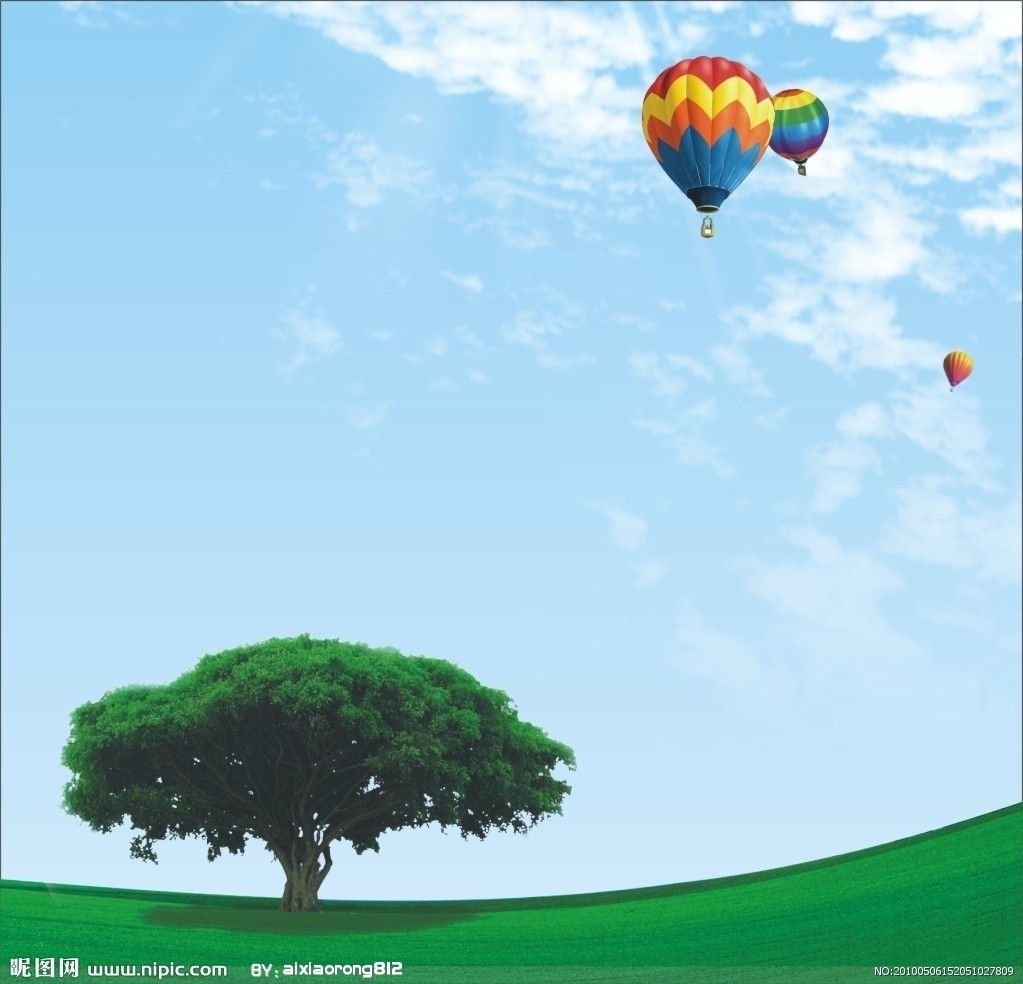 Family, home
第6小組，我們就像家人一樣，經過這門課，把我們相連一起。５個來自不同的地方不同的科系，變成了互相了解對方。We’re like a family .
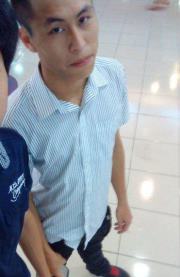 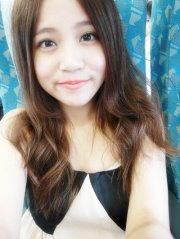 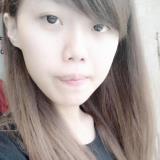 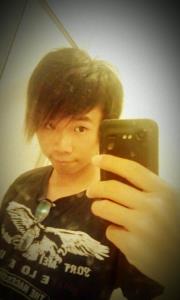 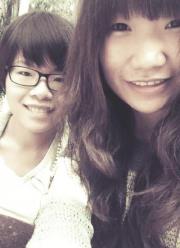 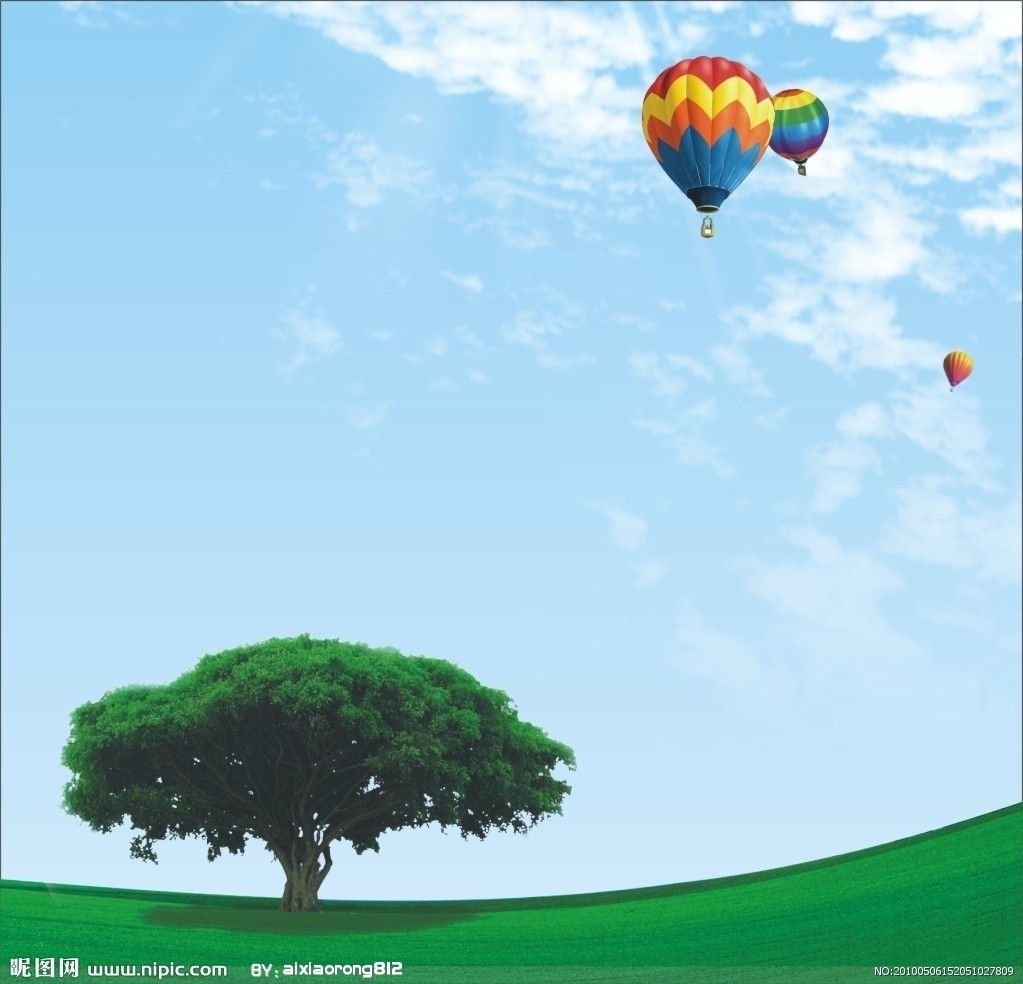 亭君的心得
經由這次和組員一起討論後，發現了溝通原來也可以分這麼類。我喜歡一致型的溝通方式，因為它不會傷害到別人，而且可以得到很多的支持。有時候的我會偏向討好型，想減少時間討論，不喜歡花太多時間在同一件事上，我會選擇委屈自己，將自己的想法放在心中。這樣的做法有時候是好的，但有時候卻會讓自己吃虧，在大家踴躍發表意見時，我卻把自己內心話憋起來。即使那結果不是我喜歡的，但只要大家接受我也接受。在這次的課堂哩，原來家庭裡也會存在這五種的溝通型態，有時候我們必須討好父母親才會得到好處。當父母意見有差異時，我們卻要當位差理智型的人，當局者迷旁觀者清，是時候給予阻止並給予意見，避免發生口角。維持家庭和樂
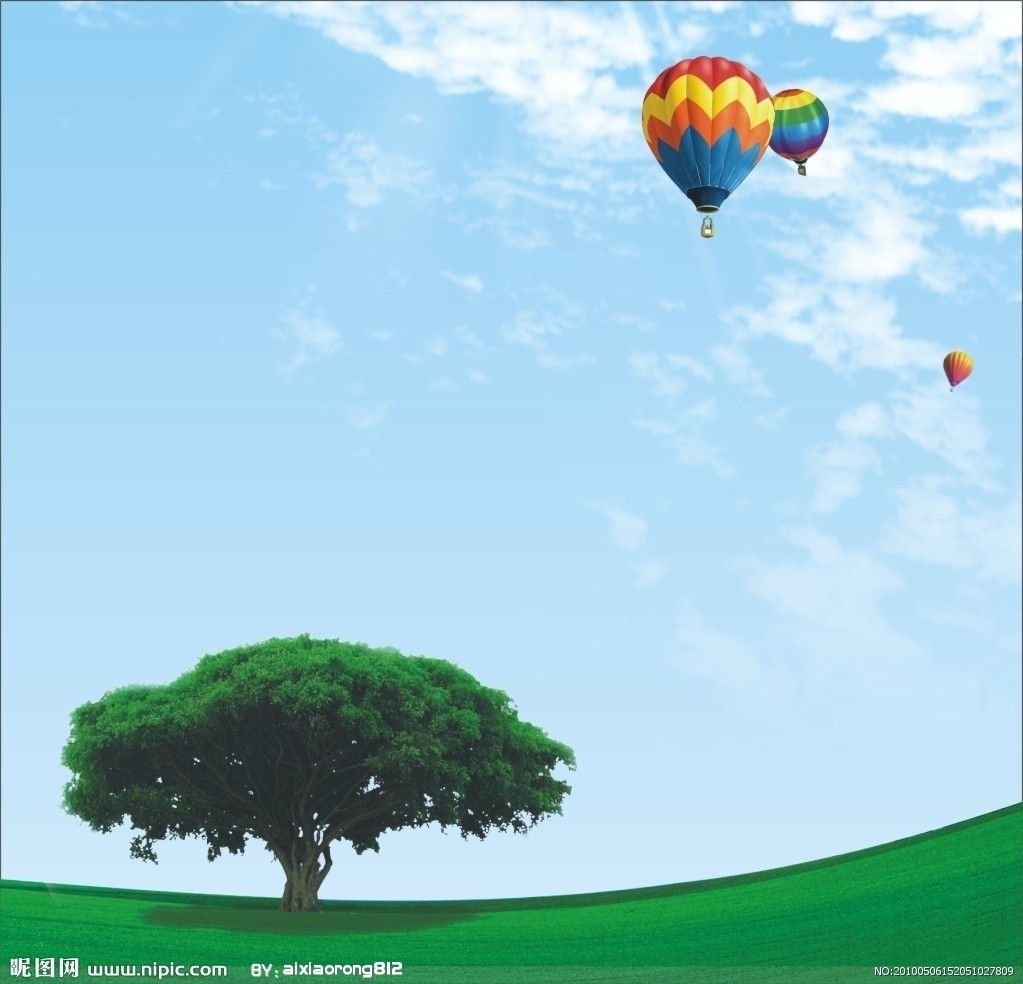 姿妤的心得
家庭是每個人都接觸的到的，我在家裡飾演的角色是打岔型，雖然我是大姊，但是責備型與超理智型往往都是我的兩個妹妹，當家中有爭吵時，我總會轉移話題，不想要現場氣氛這麼糟糕，總是會打斷大家，講難聽一點就是比較白目欠揍。在這次討論中了解，每個人家庭生活少都不一樣，家家有本難念的經，生活在不同的家庭教育中，真的對「家」的看法相差勝遠。
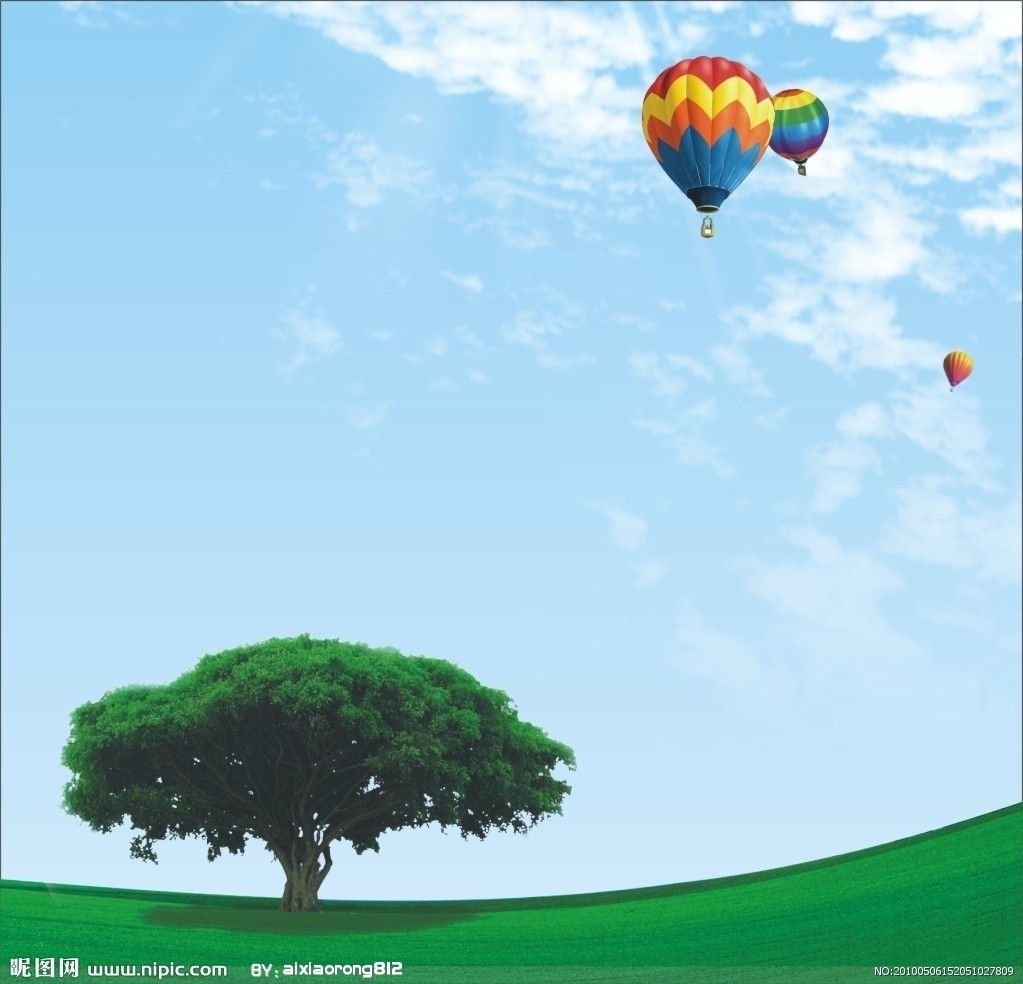 瀚廷的心得
從五大溝型態，討好型、責備型、超理智型、打岔型、一致型中看出，溝通方式的重要性，當用錯了方式，再溝通方面就會和別人產生一些問題，而最真誠的方式就是一致型，只要不威脅到彼此的自尊，就是良好的溝通型態，從日常生活中來看的話，就像是和自己談得來的朋友，溝通上是真實的，是坦誠的，自然而然關係就會良好。
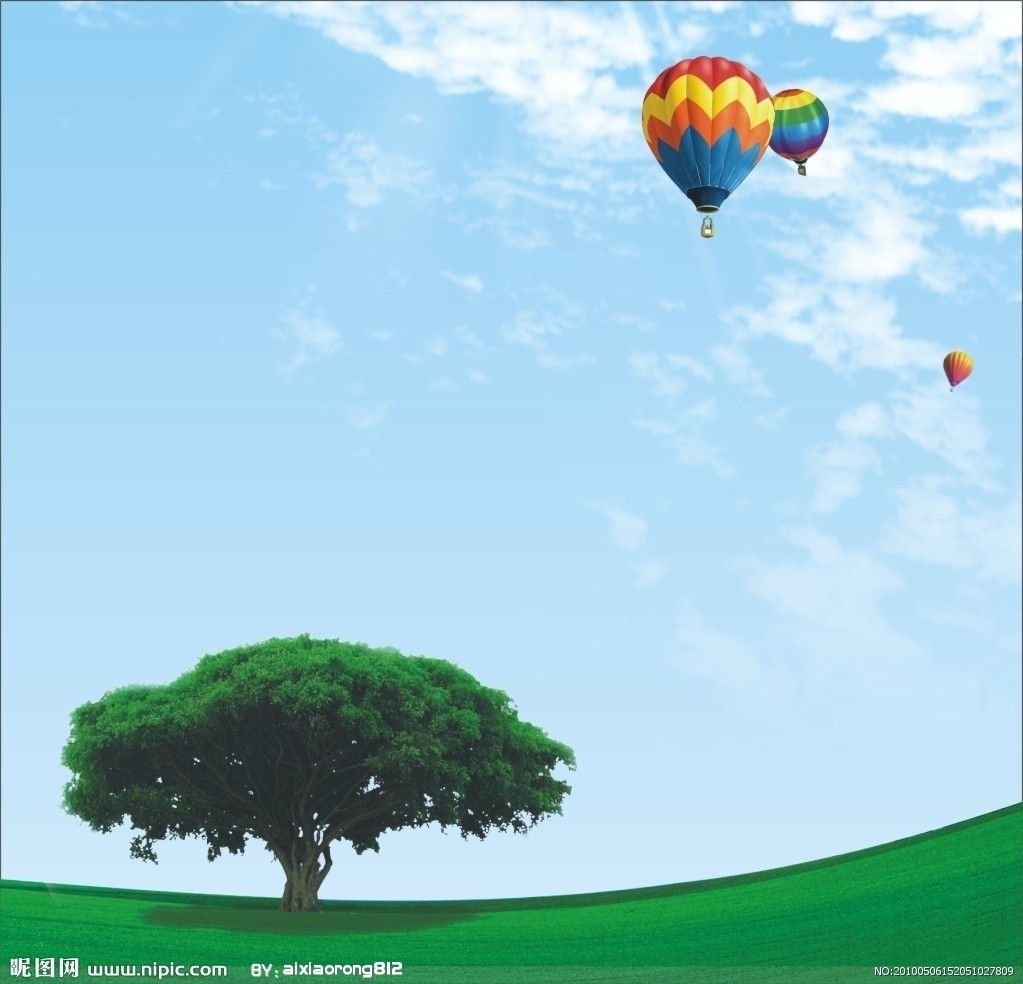 皓維的心得：
看了一致型與責備型之後,每種類型的人都各有利弊,我在朋友的角色算是討好型兼具超理智型不過由於容易說出長篇大論,常常使別人感覺不耐煩,有些理論朋友不一定需要知道,但我也容易因為要討好他人而答應很多事情不考慮後果,這常常讓我犧牲掉很多東西,在家庭裡我扮演的角色算是超理智型,許多家庭的紛爭因為我的分析而得到緩和,班上我的小組組長就是屬於責備型的人,這讓我不想再跟她合作下去,一昧地指責別人而不給予鼓勵,這樣讓其他組員很難有動力把事情完成。